Metamorphic
Anthropic
Igneous
Sedimentary
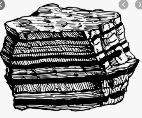 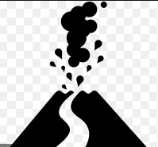 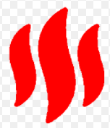 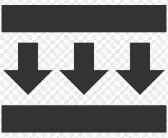 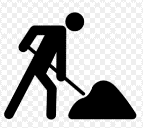 6000 ft deep
Types of rocks
The Grand Canyon
Rocks and Soils
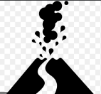 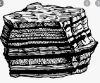 How fossils are formed
Mary Anning
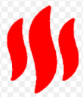 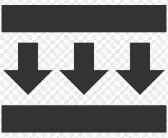 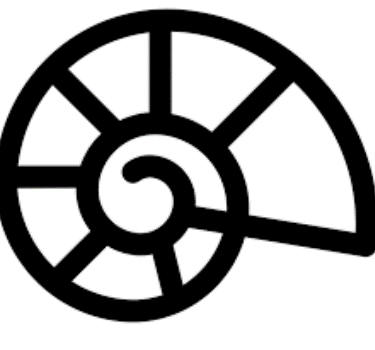 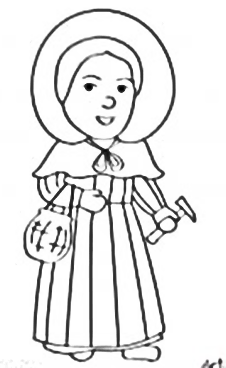 Schist at bottom
Is 2 billion years
old
How soil is formed
Colorado river
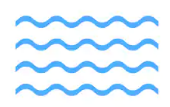 Made up of 4 things:
Worn down rock
Organic matter
Water
Air
Sandy soil
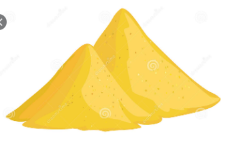 Clay soil
Gravelly soil
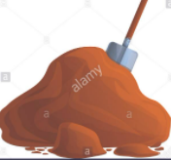 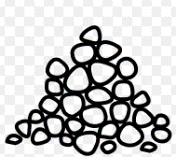